Tuesday
Flashcard/ Sound Recap
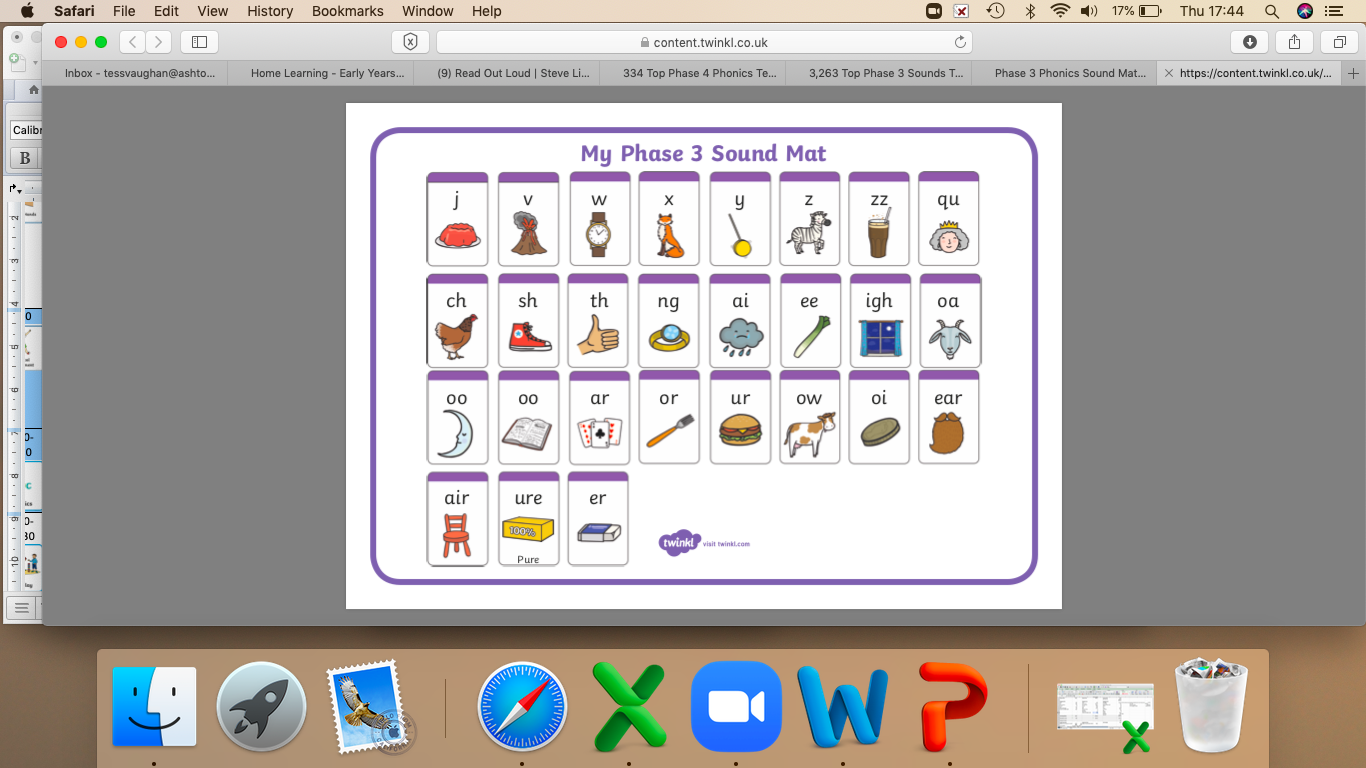 Flashcard/ Sound Recap
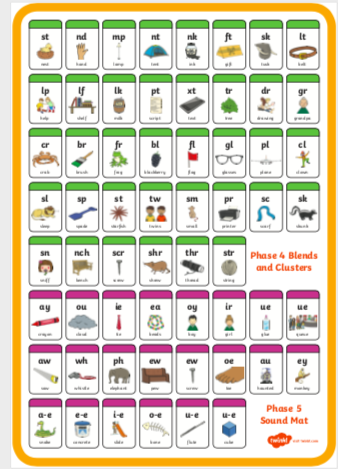 Flashcard/ Sound Recap (your child may not know any of phase 5 yet)
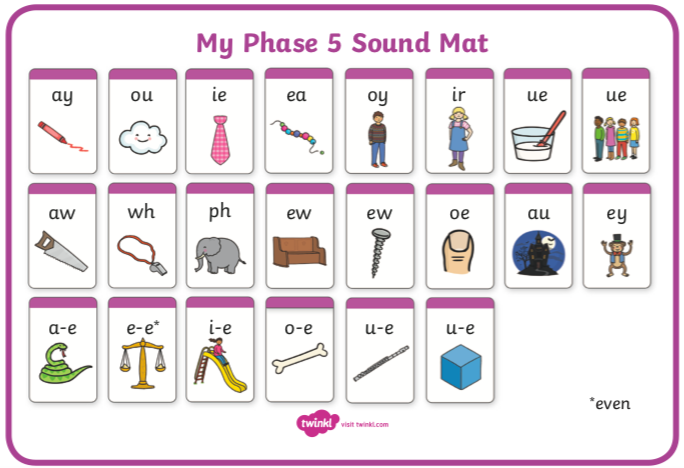 desktop
handstand
melting
lunchbox
Read this alien word
If you’d like draw the alien!


zunper